United Curriculum
Primary History
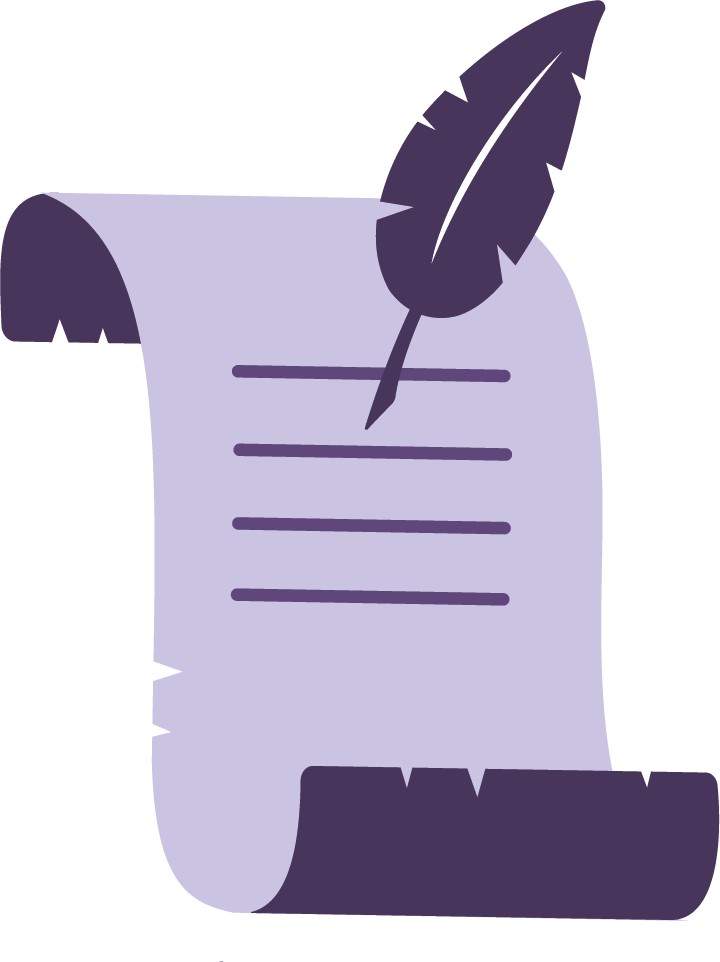 United Curriculum Principles
Building on the Framework for Excellence, The United Curriculum for Primary has six core principles:
Entitlement
All pupils have the right to learn what is in the United Curriculum, and schools have a duty to ensure that all pupils are taught the whole of it
Coherence
Taking the National Curriculum as its starting point, our curriculum is carefully sequenced so that powerful knowledge builds term by term and year by year. We make meaningful connections within subjects and between subjects
Mastery
We ensure that foundational knowledge, skills and concepts are secure before moving on. Pupils revisit prior learning and apply their understanding in new contexts
Adaptability
The core content – the ‘what’ – of the curriculum is stable, but schools will bring it to life in their own local context, and teachers will adapt lessons – the ‘how’ – to meet the needs of their own classes
Representation
All pupils see themselves in our curriculum, and our curriculum takes all pupils beyond their immediate experience
Education with character
Our curriculum - which includes the taught subject timetable as well as spiritual, moral, social and cultural development, our co-curricular provision and the ethos and ‘hidden curriculum’ of the school – is intended to spark curiosity and to nourish both the head and the heart
Subject-specific rationales are built on these six principles.
United Curriculum Principles: History
The United Curriculum for history provides all children, regardless of their background, with:
Coherent and chronological substantive knowledge of the history of the Britain and the wider world, selected to build pupils’ understanding of three vertical concepts. These vertical concepts provide both a concrete lens through which to study and contextualise history, as well as use small steps to help pupils gain a deep understanding of complex, abstract ideas:
Quest for knowledge
How do people understand the world around them? What is believed; what is known; what scientific and technological developments are made at the time? How is knowledge stored and shared? What shapes people’s views about the world?
Power, empire and democracy
Who holds power, and what does this mean for different people in the civilisations? How is power wielded and legitimised? How are people’s rights different in different historical contexts?
Community and family
What is life like for people in different societies? How are these societies structured? How are family and community roles and relationships different in different historical contexts?
Opportunities for all pupils to see themselves reflected in the curriculum, but also to be taken beyond their own experiences. The history curriculum teaches pupils about civilisations from across the world, and always incorporates the experiences – positive and negative – of ethnic minorities in the history of Britain.
Grounding in core disciplinary and procedural knowledge, and the ability to approach challenging, historically-valid questions, giving pupils the ability for pupils to learn how to think, read and write like a historian.
An excitement for history, which inspires a curiosity to learn more about the past.
Structuring the History Curriculum
The United Curriculum for History has three strands:

Substantive Knowledge 
By substantive knowledge we mean the core historical facts of a particular period or topic, for example key dates, individuals or events specific to a unit. 
Progression in each area of substantive knowledge is outlined on slides 9 – 39. 

Disciplinary Knowledge (and Procedural Knowledge)
Disciplinary knowledge refers to how historians carry out their discipline in order to maintain and add to the subject’s canon. Pupils learn what it means to be a historian, for example in areas such as Historical Significance or Cause and Consequence, for example that Changes can take place gradually (evolution) or very rapidly and completely (revolution).
Procedural knowledge refers to things that historians need to know how to do. An example might be reading a timeline or using vocabulary like decade or century. We have organised these alongside disciplinary knowledge as both are threaded through our curriculum in a similar way.
Progression in each area of disciplinary (and procedural) knowledge is outlined on slides 49 – 57.
Thinking like a Historian
Terminology
We sometimes refer to the disciplinary knowledge in the United Curriculum for History as “Thinking like a historian”. We want pupils to have as authentic an experience as possible of carrying out the ‘work’ of a historian, applying what they have learnt about what it means to do so in different contexts and with increasing confidence. 
Each ‘thread’ of disciplinary knowledge is broken down into smaller steps and explicitly taught and practised as pupils move between year groups.
Vertical Concepts
Vertical concepts are the more abstract ideas or threads that build gradually and with increasing depth across the multiple contexts encountered by pupils as they move through our curriculum. In history we use three broad categories:
Power, Empire and Democracy
Quest for Knowledge
Community and Family
Each area has then been sub-divided into narrower threads, for example Power, Empire and Democracy includes i. Power and Empires and ii. Democracy and Government.
Progression in each vertical concept is outlined on slides 40 – 48.
Providing you ensure a shared understanding across your school, and update all relevant documents, you can of course adapt the terminology used for a particular type of knowledge in our curriculum as you see fit.

For example, you may choose to use the term disciplinary knowledge to refer to both the disciplinary and procedural aspects identified here.
Alignment to the National Curriculum
The below tables outlines where the statutory content from the National Curriculum is first taught across KS1 or KS2. The curriculum has been sequenced so that much of the content is reviewed in subsequent units. Pupils are taught disciplinary knowledge, including change, cause, similarity and difference and significance, throughout each unit. Careful attention has been paid to the mathematics Programmes of Study, as well as the content of the science and geography curriculum to ensure that pupils build on knowledge where appropriate.
N3-4: Autumn
N3-4: Autumn
Relevant Development Matters (N3-4) statements:
Begin to make sense of their own life-story and family’s history
N3-4: Spring
N3-4: Spring
Relevant Development Matters (N3-4) statements:
Show interest in different occupations.
Reception: Autumn
Reception: Autumn
Relevant Early Learning Goals (for end of Reception):
Talk about the lives of the people around them and their roles in society.
Understand the past through settings, characters and events encountered in books read in class and storytelling.
Relevant Development Matters (Reception) statements:
Talk about members of their immediate family and community.
Name and describe people who are familiar to them.
Comment on images of familiar situations in the past.
Reception: Spring
Reception: Spring
Relevant Early Learning Goals (for end of Reception):
Understand the past through settings, characters and events encountered in books read in class and storytelling.
Relevant Development Matters (Reception) statements:
Comment on images of familiar situations in the past.
Compare and contrast characters from stories, including figures from the past.
Reception: Summer
Reception: Summer
Relevant Early Learning Goals (for end of Reception):
Understand the past through settings, characters and events encountered in books read in class and storytelling.
Relevant Development Matters (Reception) statements:
Comment on images of familiar situations in the past.
My Family History
Year 1: Autumn
Year 1: Autumn 2
How did people travel in the past?
Year 1: Spring
Year 1: Spring
Where did people live in the past?
Year 1: Summer
Year 1: Summer
Local history
Year 2: Autumn
Year 2: Autumn
Great Fire of London
Year 2: Spring
Year 2: Spring
Explorers
Year 2: Summer
Year 2: Summer
European History: Prehistoric Britain
Year 3: Autumn
Year 3: Autumn
European History: Prehistoric Britain
Year 3: Autumn
Year 3: Autumn
African History: Ancient Egypt
Year 3: Spring
Year 3: Spring
European History: Ancient Greece
Year 3: Summer
Year 3: Summer
North American History: Ancient Maya
Year 4: Autumn
Year 4: Autumn
Asian History: Early Islamic Civilisation
Year 4: Spring
Year 4: Spring
Asian History: Early Islamic Civilisation
Year 4: Spring
Year 4: Spring
European History: Local history
Year 4: Summer
Year 4: Summer
European History: Ancient Rome
Year 5: Autumn
Year 5: Autumn
European History: Ancient Rome
Year 5: Autumn
Year 5: Autumn
European History: Roman Britain
Year 5: Spring
Year 5: Spring
European History: Roman Britain
Year 5: Spring
Year 5: Spring
Global History: Quest for knowledge
Year 5: Summer
Year 5: Summer
Table continued…
Global History: Quest for knowledge
Year 5: Summer
Year 5: Summer
Table continued…
European History: Anglo-Saxons
Year 6: Autumn
Year 6: Autumn
European History: Anglo-Saxons
Year 6: Autumn
Year 6: Autumn
European History: Viking Age
Year 6: Spring
Year 6: Spring
European History: Viking Age
Year 6: Spring
Year 6: Spring
Global History: Power, empire and democracy
Year 6: Summer
Year 6: Summer
Global History: Power, empire and democracy
Year 6: Summer
Year 6: Summer
Vertical concept: Power, empire & democracy
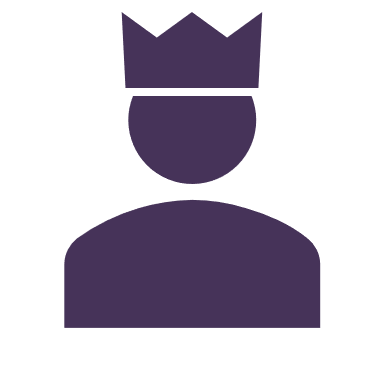 Vertical concept: Quest for knowledge
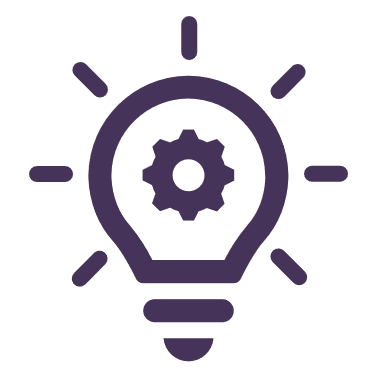 Vertical concept: Community & family
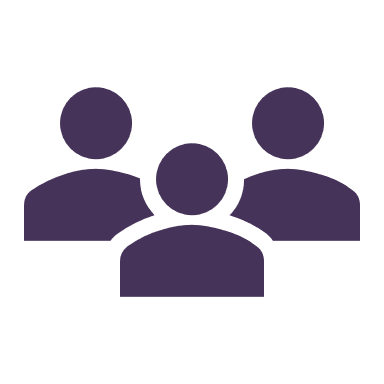 Vertical Concepts
Power, Empire & Democracy
Progression in the History Curriculum
Quest for Knowledge
Community & Family
The imperial cult meant the emperor was seen as divine.
The King or Queen (monarch) has power to make new rules in a country.
We learn about the news laws that King Charles II created after the great fire.
Disciplinary Knowledge
Institutional, economic, physical, intellectual and informal power can be used to control others. Romans used all of these to maintain control in Britannia.
Leaders can delegate power to regional and local leaders, as did the Roman emperor (and pharaohs and caliphs).
Historical Significance
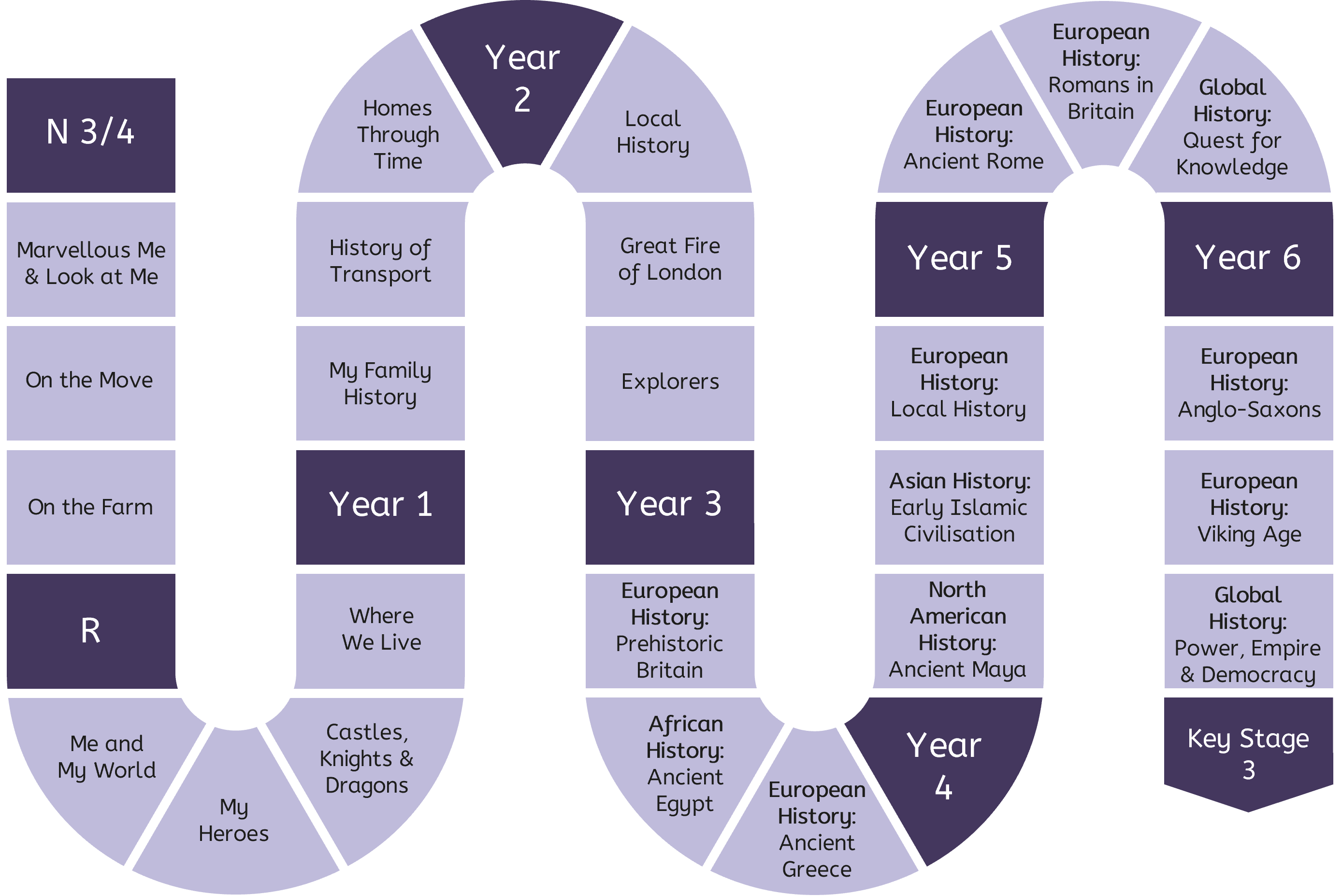 Similarity & Difference
Change & Continuity
Evidence from Sutton Hoo shows how Anglo-Saxon kings held institutional, economic, physical, intellectual and informal power.
Cause & Consequence
Evidence
Britain used institutional, economic, physical, intellectual and informal power to maintain control in India and Kenya.
Everyone has the power to make change. This can be through protests or other campaigns (see British civil rights movement) or using our personal power to challenge others’ prejudice.
Chronology
The King is an important person where we live. We learn about King Charles III.
The early Islamic civilisation was an empire, led by the caliph.
Empires grow and shrink as the power of its leader changes. The empire grew and then shrank.
People get their power in different ways. The pharaoh was believed to be half-man, half-god. He was believed to have divine status.
Empires are large areas of land controlled by one person or group of people. Ancient Egypt was an empire.
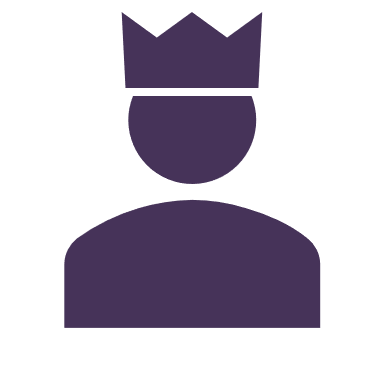 Maya kings were seen to be half-man, half-god.
Power & Empires
Vertical Concepts
Power, Empire & Democracy
Progression in the History Curriculum
Quest for Knowledge
Community & Family
Governments that look democratic on paper can be autocratic in reality. Rome’s transition from kings, to republic to dictatorship to empire did not change much in practice.
The Roman empire was ruled by an autocratic emperor.
Disciplinary Knowledge
Historical Significance
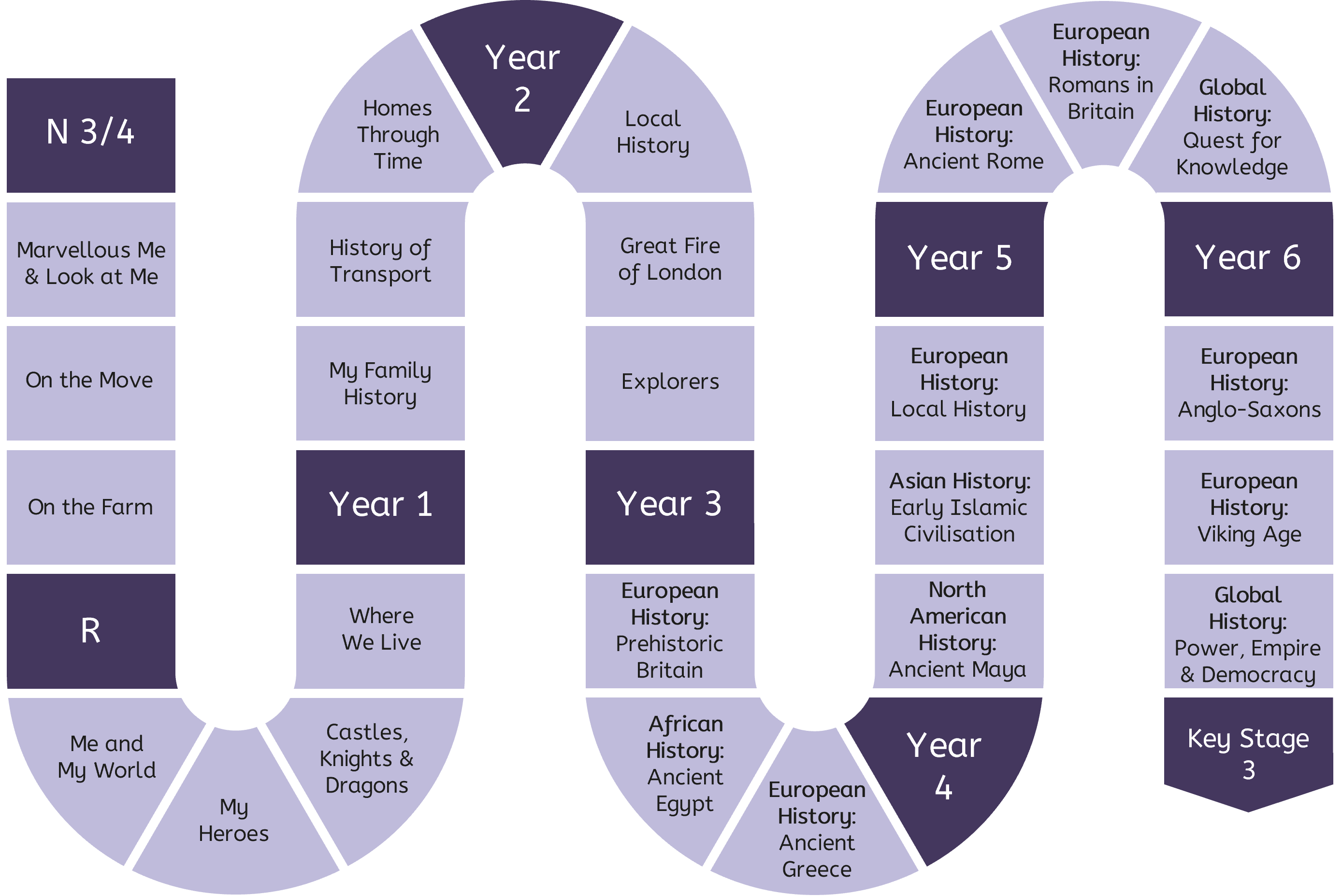 Similarity & Difference
Boundaries of Anglo-Saxon kingdoms changed over time, reflecting changing power of their kings.
Change & Continuity
Cause & Consequence
The Vikings organised themselves in ways that had autocratic and democratic features (things).
Boundaries of Viking territory in England changed over time.
Some places organise themselves in ways that have both autocratic and democratic features.
Evidence
Chronology
Ancient Maya civilisation was divided into city-states.
The relationships between city-states in Maya civilisation were different to those in Ancient Greece.
Maya kings ruled autocratically.
Some places are ruled as an autocracy. The Egyptian pharaoh was autocratic and answerable to no one.
An autocracy is place where one person or one group can rule exactly as they want to forever.
Democracy is a system of government where everyone has a say.
Some places are ruled as a democracy. We compare Athenian democracy with Spartan (and Egyptian) kings.
Not all democracies are the same. We compare UK with Athens.
City-states have independent identities and governments.
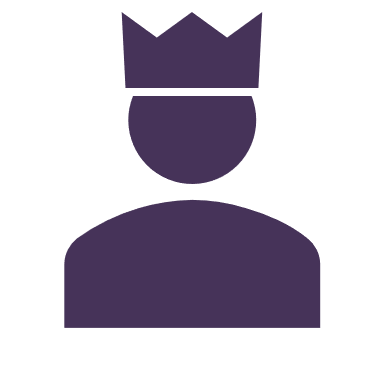 Government & Democracy
Vertical Concepts
Power, Empire & Democracy
Progression in the History Curriculum
Quest for Knowledge
Community & Family
‘Belief systems’ evolved in the Roman empire as it conquered new people with different beliefs. Early Romans believed in multiple gods, based on ancient Greek gods.
There can be tolerance or persecution of different beliefs. 
Official ‘belief systems’ may change quickly but, in practice, individuals’ beliefs did not change that quickly.
The Roman emperor was worshipped like a god after he died.
Shared beliefs can be a way of uniting – to some extent – two peoples. Romans and Britons found some common ground at some temples.
Many of the earliest civilisations across the world – including those who never shared ideas – held beliefs about the natural world.
Disciplinary Knowledge
Historical Significance
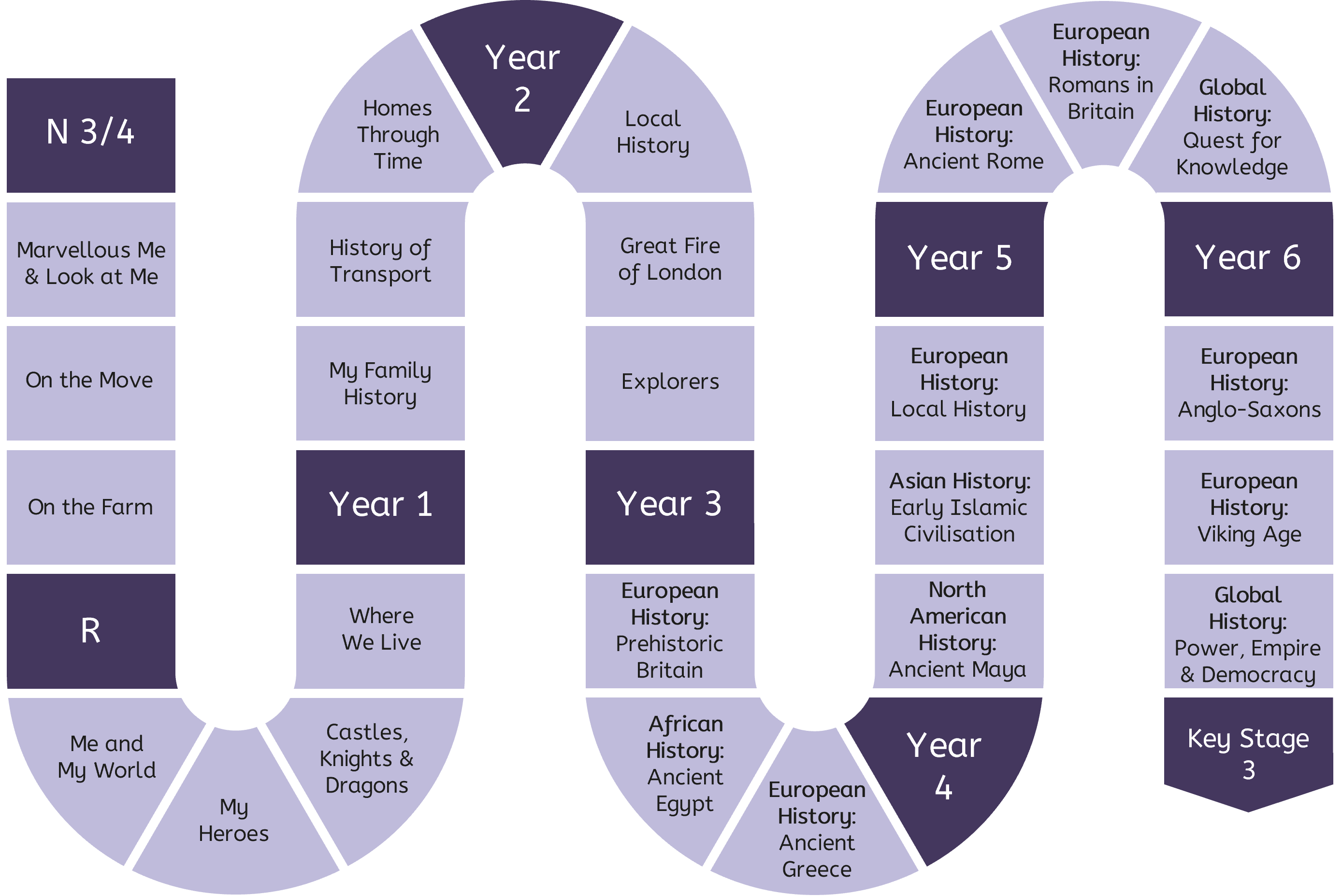 People’s personal ‘belief systems’ can take on ideas from lots of places. The grave goods from Anglo-Saxon England suggest beliefs in the natural world existing alongside newer Christian ideas.
Similarity & Difference
Change & Continuity
People today have different beliefs and celebrate them in different ways. We learn about different religious festivals and how they can be celebrated by families.
The Vikings believed in multiple gods, like Odin, Thor and Loki.
The Vikings believed in an afterlife called Valhalla.
Viking beliefs slowly evolved to incorporate more Christianity.
Cause & Consequence
Evidence
The caliph was the leader of the religion of Islam as well as the political empire.
Chronology
Ancient Maya believed in multiple gods.
Ancient Maya worshipped their gods in temples built on top of pyramids.
Ancient Maya used blood sacrifices – and sometimes human sacrifices – to thank the gods for the sacrifices they made for humans.
Maya king was believed to be half man, half god,
People in the past had different beliefs and worldviews to us.
Some knowledge and beliefs are based on the natural world. People held similar and different beliefs about an afterlife. Prehistoric grave goods show prehistoric Britons believed items would be needed in an afterlife.
Animal sacrifices could be an important part of worship. There is evidence of this in prehistoric Britain.
Ancient Greeks believed in multiple gods, like Zeus, Hera and Athena.
Ancient Greeks worshipped their gods in temples.
Ancient Egyptians believed in an afterlife known as the Field of Reeds.
Ancient Egyptian grave goods show that people believed items would be needed for the afterlife. Grave goods belonging to the pharaoh have been found in pyramids.
Ancient Egyptians believed in multiple gods, like Horus, Isis and Osiris.
The pharaoh was believed to be half man, half god.
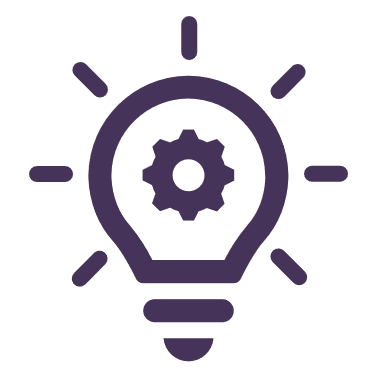 Changing Worldviews
Vertical Concepts
Power, Empire & Democracy
Progression in the History Curriculum
Quest for Knowledge
Community & Family
There have been technological developments in the way we fight fires, since the Great Fire of London.
Different peoples hold different knowledge. Sacagawea knew more about the landscape than others on her expedition).
The knowledge we have today needed to be developed by someone or some people.
The pursuit of knowledge may come from necessity; as the Romans expanded their empire, they expanded technology (e.g. underfloor heating for colder parts of the empire).
As the Roman empire grew, they were exposed to more ideas that they could build on.
Disciplinary Knowledge
Historical Significance
It has taken a very long time for the knowledge that people have today (about houses and the things inside them) to be developed.
The oral tradition – still the most dominant form of communication today – is the method of remembering and passing on all of the knowledge accumulated over thousands of generations by the spoken word
Different civilisations take different valid approaches to knowledge. Western science and the emphasis on the scientific method is not the dominant approach everywhere in the world.
The knowledge we have today has been shared and developed by lots of civilisations across the world.
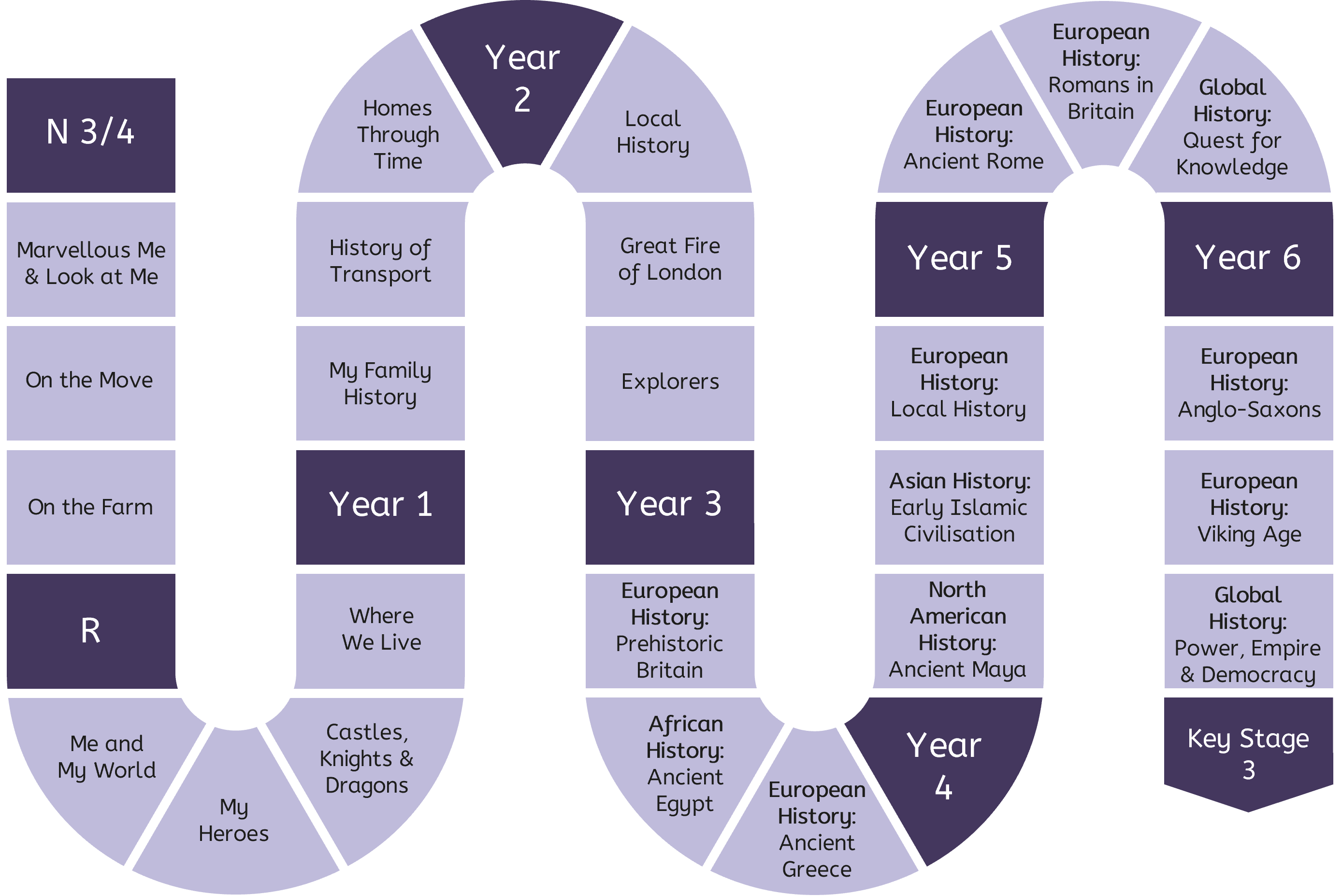 Similarity & Difference
Change & Continuity
The technology and other things that we have today have not always existed.
Cause & Consequence
Evidence
Some prehistoric Britons built stone structures like Stonehenge. There was no writing.
Deciding what knowledge is taught in schools is a contentious decision, and people have different opinions about it.
Chronology
The pursuit of knowledge is central part of beliefs in Islam.
The House of Wisdom at Baghdad allowed scholars from across Europe, Africa and Asia to share ideas.
The importance of the written word is shown because lots of knowledge was lost for a long time, as books were thrown into the river Tigris by the Mongols.
Different systems of writing were developed in history. They helped to share ideas over time and across bigger areas. Ancient Egyptians used hieroglyphics.
Ancient Egyptians built huge stone pyramids.
Ancient Greeks created new architectural orders and built temples to worship gods.
Ancient Greeks learnt things from the ancient Sumerians and built on this knowledge.
Ancient Maya used hieroglyphics.
Ancient Maya built large stone structures including step-pyramids, ball courts and observatories.
The ancient Maya develop very similar knowledge to people in Europe independently.
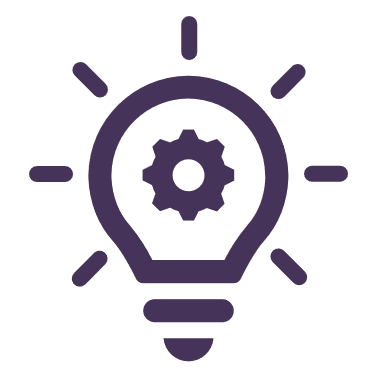 Knowledge
Vertical Concepts
Power, Empire & Democracy
Progression in the History Curriculum
Quest for Knowledge
Community & Family
In the Victorian period (before living memory), people lived in cramped houses like back-to-back houses.
In the Tudor period (before the Victorians) most people lived in rural areas.
Disciplinary Knowledge
In the past, communities were smaller because people could not travel so far. 
Trains, aeroplanes, cars and space travel have changed the way people live.
Britain was difficult for the Romans to control because it was far from the centre of the empire.
Roman Britain was a diverse place, for example, the Aurelian Moors formed the earliest documented black community in the north of England.
The Romans and the Britons had some shared culture, including towns, food and religion.
Historical Significance
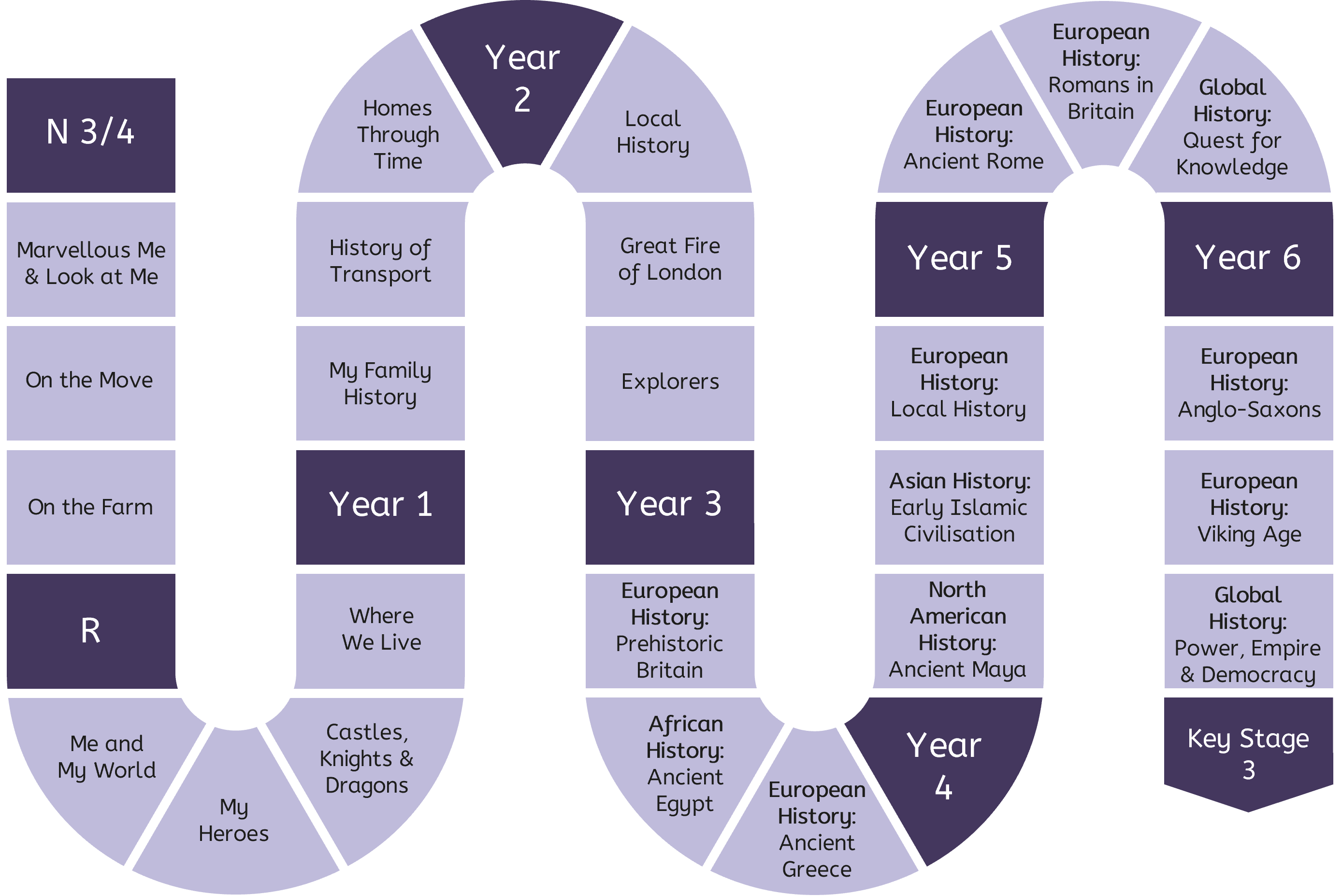 Similarity & Difference
Change & Continuity
Cause & Consequence
My local community was different for families at different times in history.
In Scandinavia, Vikings lived in longhouses, in communities of farmers.
Evidence
Conflict and prejudice within communities can impact on society, as well as individuals, over time.
The British Empire forcefully colonised places around the world and substantially changed the lives of many of the people it colonized.
Chronology
The move towards farming meant that prehistoric communities became more settled, larger.
Communities can be brought together by geographical location, or by a shared identity. The people of the Early Islamic Empire were connected by their common identity and religion, as well as geographical (political) boundaries.
Trade can impact what a community looks like.
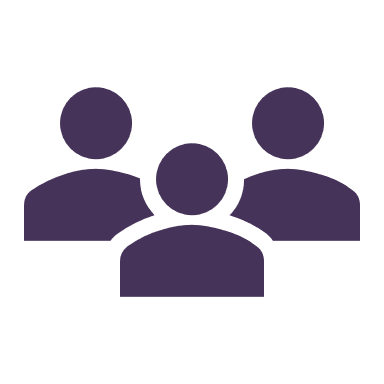 Changing Communities
Vertical Concepts
Power, Empire & Democracy
Progression in the History Curriculum
Quest for Knowledge
Community & Family
Homes and the things we use in our homes have changed during the lives of the people in our community.

Features of homes at different times have meant that people have done everyday tasks differently.
Disciplinary Knowledge
Different civilisations have different ideas about what a “family” is. Roman citizens were plebians (poorer) or patricians (wealthy).The extended family also included slaves. 
Female citizens had very few rights compared to men.
Systems of slavery have existed in communities and civilisations across the world for a long time. Slaves could be taken from different communities based on their wealth.
1660s London was dirty, busy and cramped.
Historical Significance
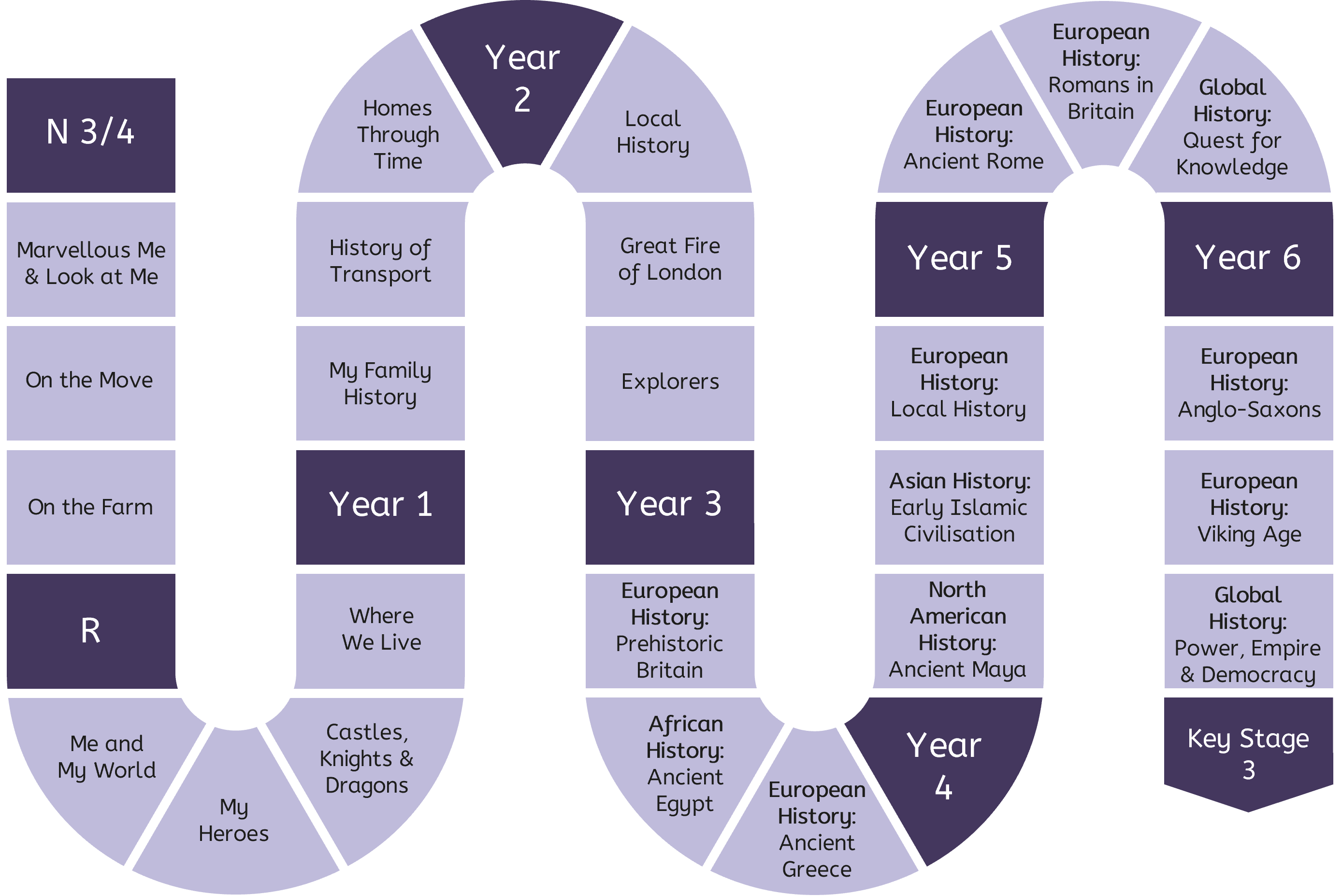 Similarity & Difference
Talk about the lives of the people in my community, including my family, and their roles in society.
Change & Continuity
Some aspects of life in my own community have changed over time and others have stayed the same.
Cause & Consequence
The achievements of women have often been undervalued in different societies in the past, for example Hilda of Whitby.
During the Anglo-Saxon period, children were expected to help with domestic jobs, tend to animals, and assist with farming.
Evidence
Chronology
Viking women often faced obstacles to achieving the same things as men. They had some opportunities for education and power, but some parts of life were inaccessible to them.
Slaves could be taken from different communities based on their race, ethnicity or gender.
In communities in the past, different people often had very defined roles.
In the earliest communities, families had to be self-sufficient, and did everything (hunt, cook, clean, build, heal) themselves. They were hunter-gatherers. 
Agriculture (the farming of plants and animals) changed what community life looked like. In particular, the role of women in prehistoric Britain changed as communities became more settled and agriculture became more widespread.
The Ancient Egyptians relied on the Nile for farming and transport.
Working class people held many important jobs in Ancient Egypt, but they had little personal power.
The education of children was highly valued in Early Islamic society and schools were established in communities, for example in mosques.
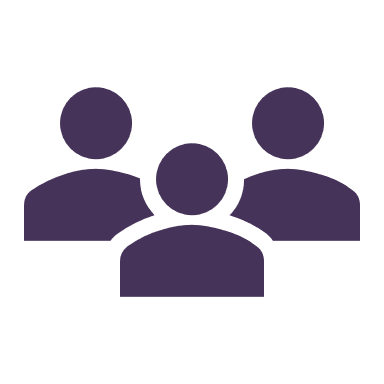 Community Life
Thinking Like a Historian (EYFS & KS1)
Through developing the following disciplinary knowledge (“knowing that”) and procedural knowledge (“knowing how to”), pupils learn how to think like a historian. The tables below outlines where knowledge is first taught in KS1 or KS2:
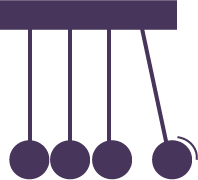 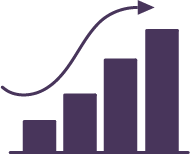 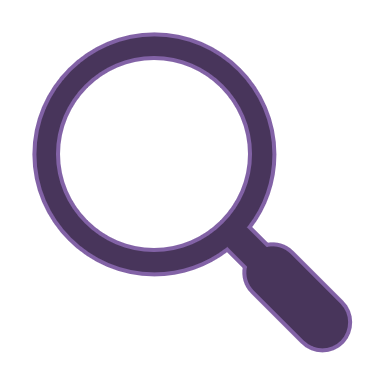 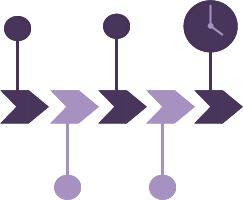 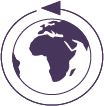 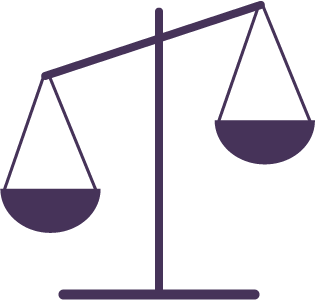 Thinking Like a Historian (LKS2)
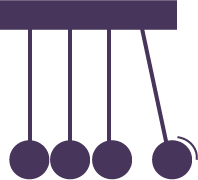 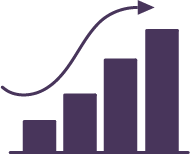 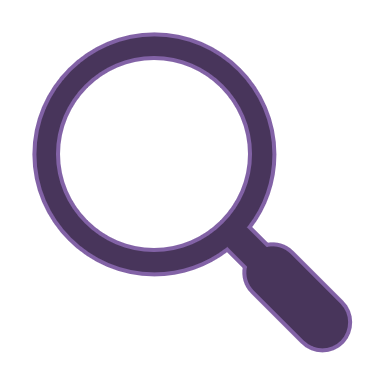 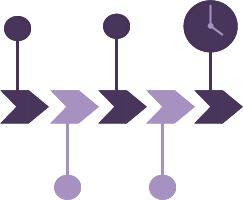 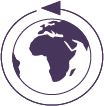 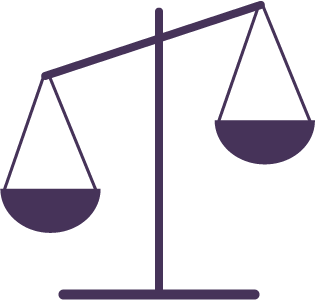 Thinking Like a Historian (UKS2)
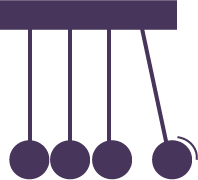 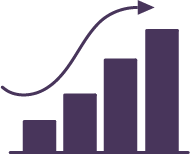 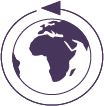 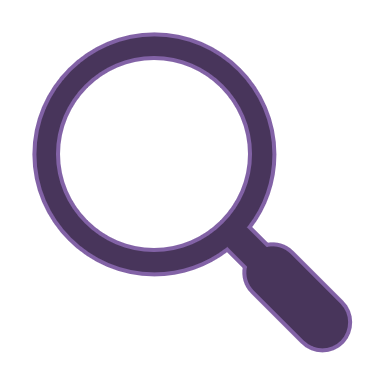 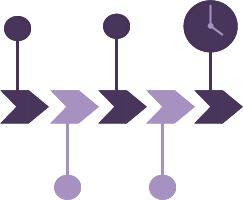 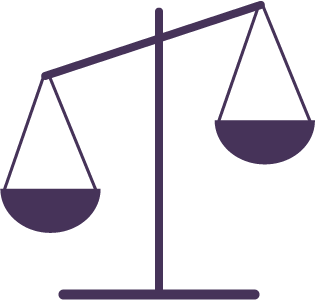 The Disciplinary Knowledge curriculum for KS3 includes review of some of the objectives above, as pupils deepen and widen their learning, applying their ability to think like a historian to a wider range of contexts and with increasing independence. This will ensure a high and consistent standard for all pupils, including those who have not previously accessed the United Learning Primary Curriculum. 

KS3 pupils will also learn, for the first time, about Historical Interpretation. This will build on their knowledge of several of the Disciplinary strands studied in the Primary Curriculum (in particular Historical Evidence and Historical Significance), as they develop their ability to explore the validity and wider context of historians’ interpretations of the past.
Vertical Concepts
Power, Empire & Democracy
Progression in the History Curriculum
Quest for Knowledge
Community & Family
Historians choose to study people or events from the past because they resulted in change and/or were important to people at the time and/or are remembered today.
We ask why we remember the Great Fire of London today: because of the short-term changes in the city, but also the longer-term impacts on building regulations and fire service that are relevant today.
Historians choose to study people or events from the past because they resulted in change.
We learn about Henry Ford or the Wright brothers because they created big changes in the way we travel.
Disciplinary Knowledge
Historical Significance
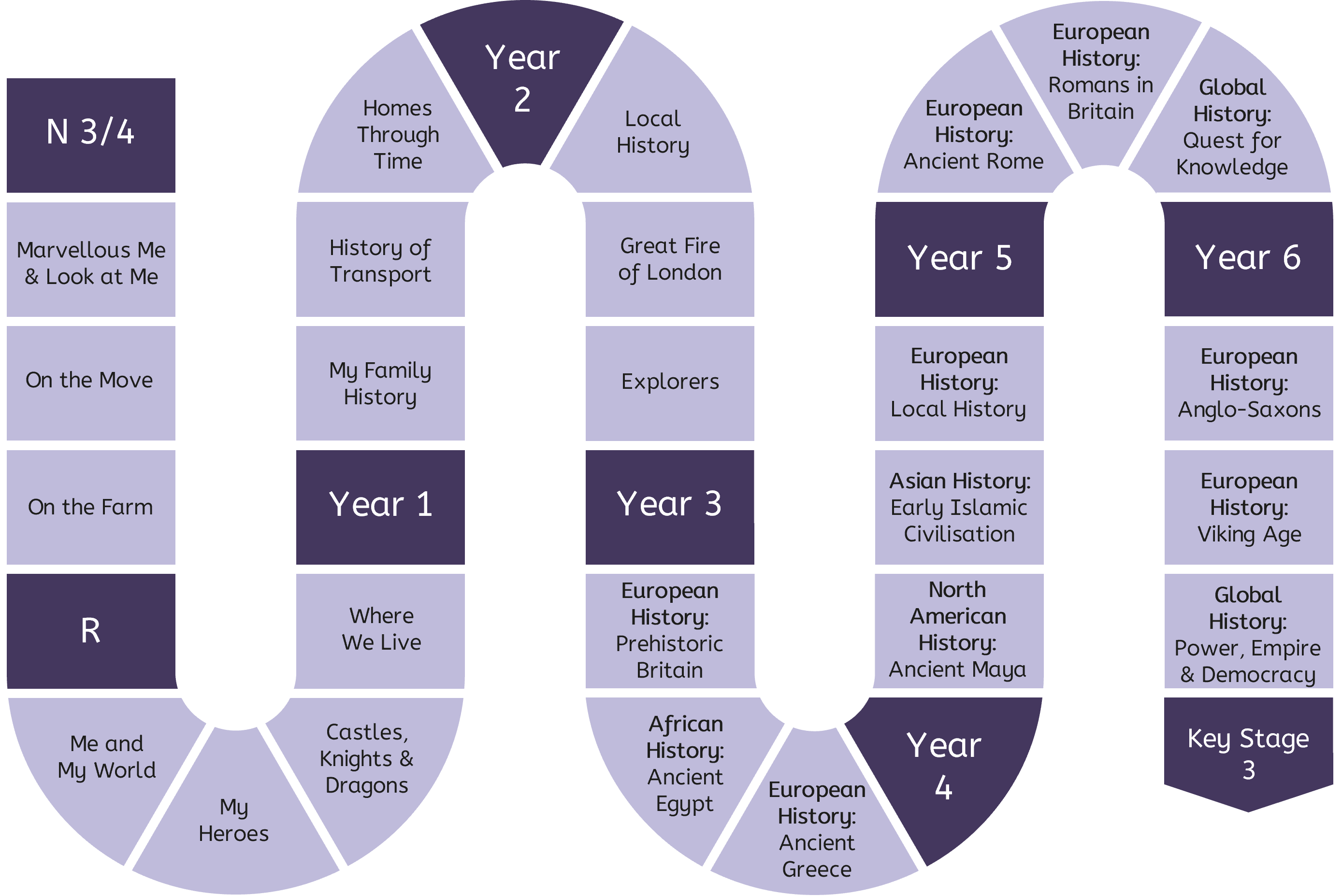 The past is everything that has happened to everyone, but we only learn about some parts in history. The rest is known as silence.
We talk about why some civilisations are studied more than others, and how and why this is changing.
Similarity & Difference
Change & Continuity
Cause & Consequence
Evidence
What historians consider to be significant is different to different people at different places and times. We, as historians, can recognise reasons for why we are studying something in a particular place or time.
We talk about how today’s context shapes what we learn about in history lessons, and why we are learning about (e.g.) the British civil rights movement in school, when the adults at home probably did not.
Chronology
Historians can set their own criteria for what they consider to be significant and why it should be studied.
We make our own arguments as to why we – and next year’s Year 4 – should learn about the Early Islamic Civilisation.
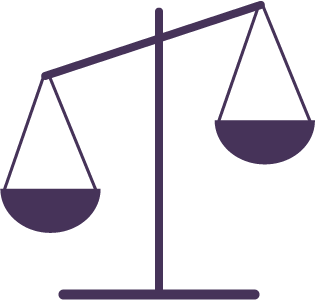 Vertical Concepts
Power, Empire & Democracy
Progression in the History Curriculum
Quest for Knowledge
Community & Family
Historians should recognise the similar and different experiences that individuals from the same community have based on their age, gender, race, wealth, sexuality and other characteristics.
We learn about the diversity of the Roman empire, and the range of experiences that people could have within it.
Historians study the way things were different in the past.
Disciplinary Knowledge
Historical Significance
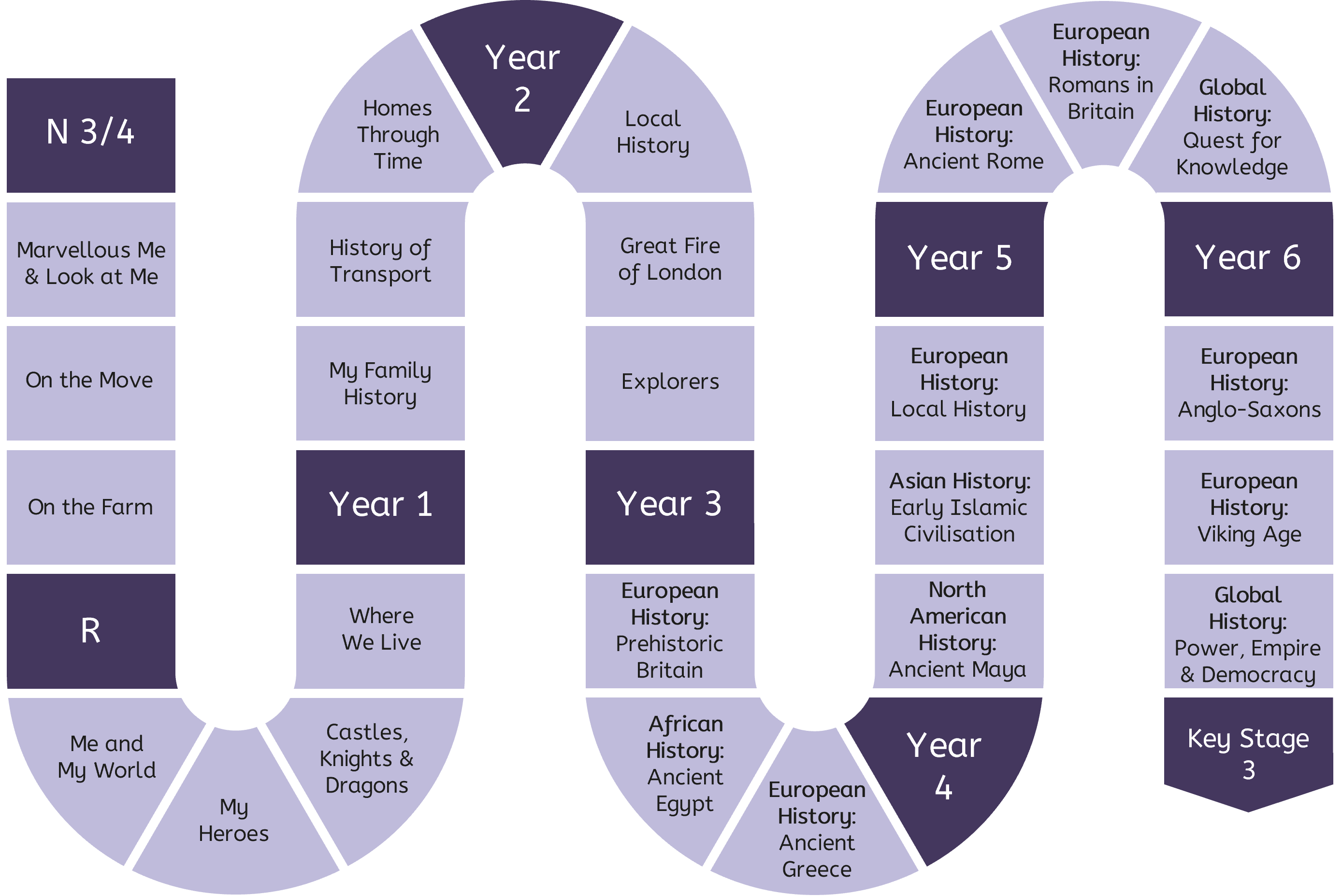 Similarity & Difference
Change & Continuity
Historians can consider the similarities and differences between people in two historical civilisations.
We can compare the experiences of people in two different civilisations.
We learn about the ancient Maya and compare this civilisation with ancient Greece, e.g. city-states, beliefs and buildings.
Cause & Consequence
Evidence
Chronology
Similarities and differences exist between two individuals who lived in the past.
We learn about Sacagawea and Michael Collins, both American explorers who went on expeditions, and describe the similarities and differences of their experiences.
Historians sometimes group people together to make explanations easier, but every individual in the past had similar and different experiences.
We challenge the label of ‘ancient Greek’, and question whether all these people would have had similar experiences. We talk explicitly about the differences in city-states, and the different experiences of men, women and children in Athens’ democracy.
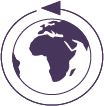 Vertical Concepts
Power, Empire & Democracy
Progression in the History Curriculum
Quest for Knowledge
Community & Family
Some changes happen more quickly than others. The world is changing more quickly in more recent history.
We visualise history on a timeline or roadmap, and notice how there are more differences between the changes in more recent times.
Historians can describe changes that have happened over time.
We use photographs and artefacts to describe changes in living memory, focusing on schools, communication and/or toys.
Historians describe how changes affect people’s lives.
Disciplinary Knowledge
Changes do not always follow one trajectory, and changes do not always mean progress.
We learn about how Rome grows and then shrinks; how the average Roman citizen gained more power in the republic and then less in the empire; and how Romans persecuted Christians more, and then less as the empire became more tolerant.
Changes can take place gradually (evolution) or very rapidly and completely (revolution).
We visualise some of the changes taking place in Rome on a graph, e.g. the size of the empire on the y-axis and the time along the x-axis. This helps us to see how the rate of changes could vary.
Historical Significance
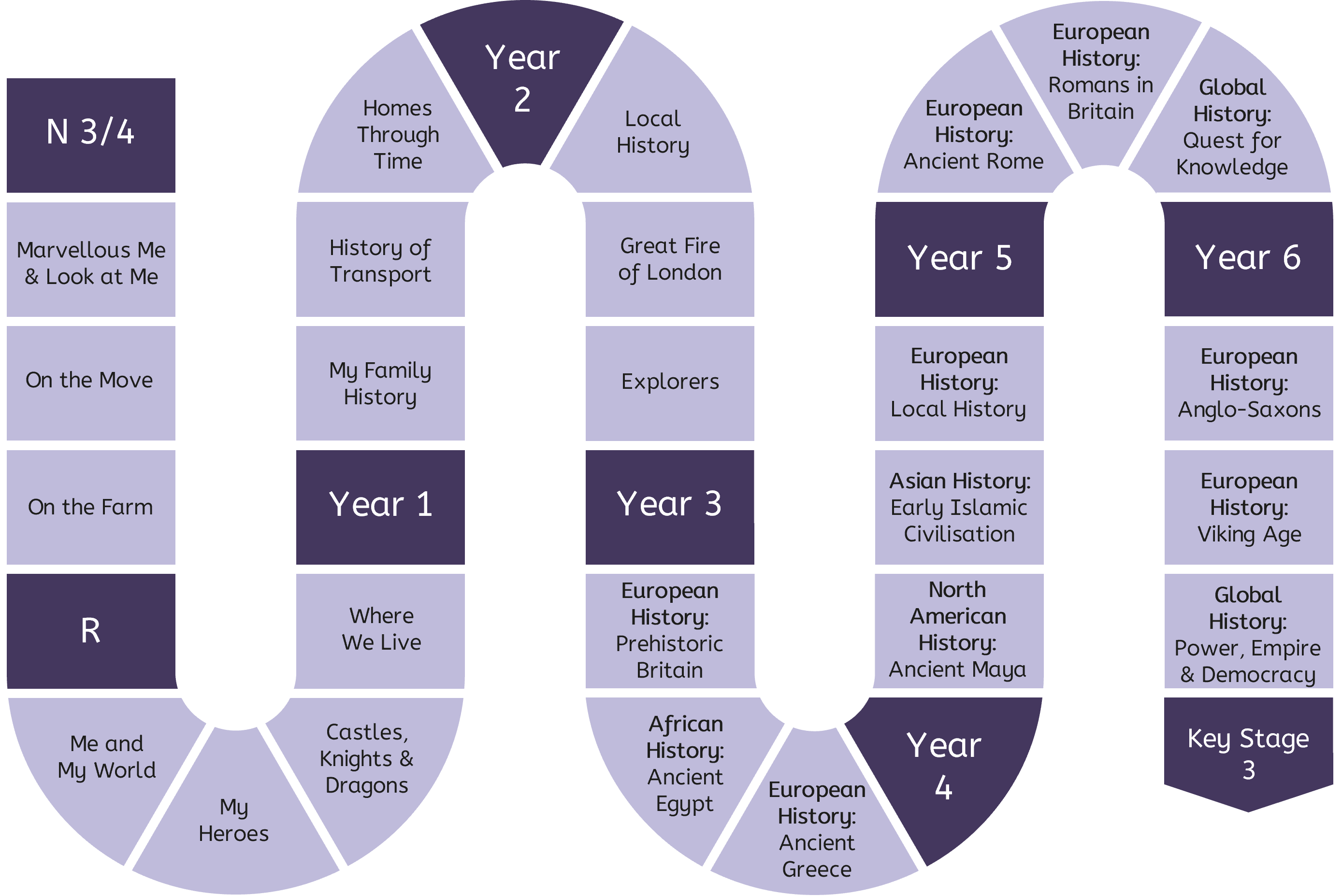 Similarity & Difference
Change & Continuity
Cause & Consequence
Evidence
Over time, some things about me stay the same and some things change.
We describe how we have changed since we were a baby.
Historians can identify and analyse examples of resistance to change.
Historians' understanding of how and why changes took place develops over time.
Chronology
Historians can describe changes that have happened over time.
Over time, some things about the place where I live have changed, and some things have stayed the same.
We use photographs to describe how we the place we live has changed over time.
The impact of larger-scale changes can be seen in [my local area].
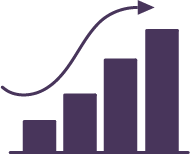 Vertical Concepts
Power, Empire & Democracy
Progression in the History Curriculum
Quest for Knowledge
Community & Family
Things in the past happened because something caused them to happen.
In the context of homes, we explore why homes may have been built in the way there were. For example, why were Victorian houses built back-to-back? (To save space, which was limited in some places).
Causes can be categorised as economic, physical, social, institutional, etc.
We learn about the ways that Romans kept control of Britannia, and group these ways into economic, physical, institutional, informal and intellectual.
Historians can argue that some causes are more important than others.
As historians, we discuss and give reasons for why we think one way of maintaining control was more effective than another.
Disciplinary Knowledge
Historical Significance
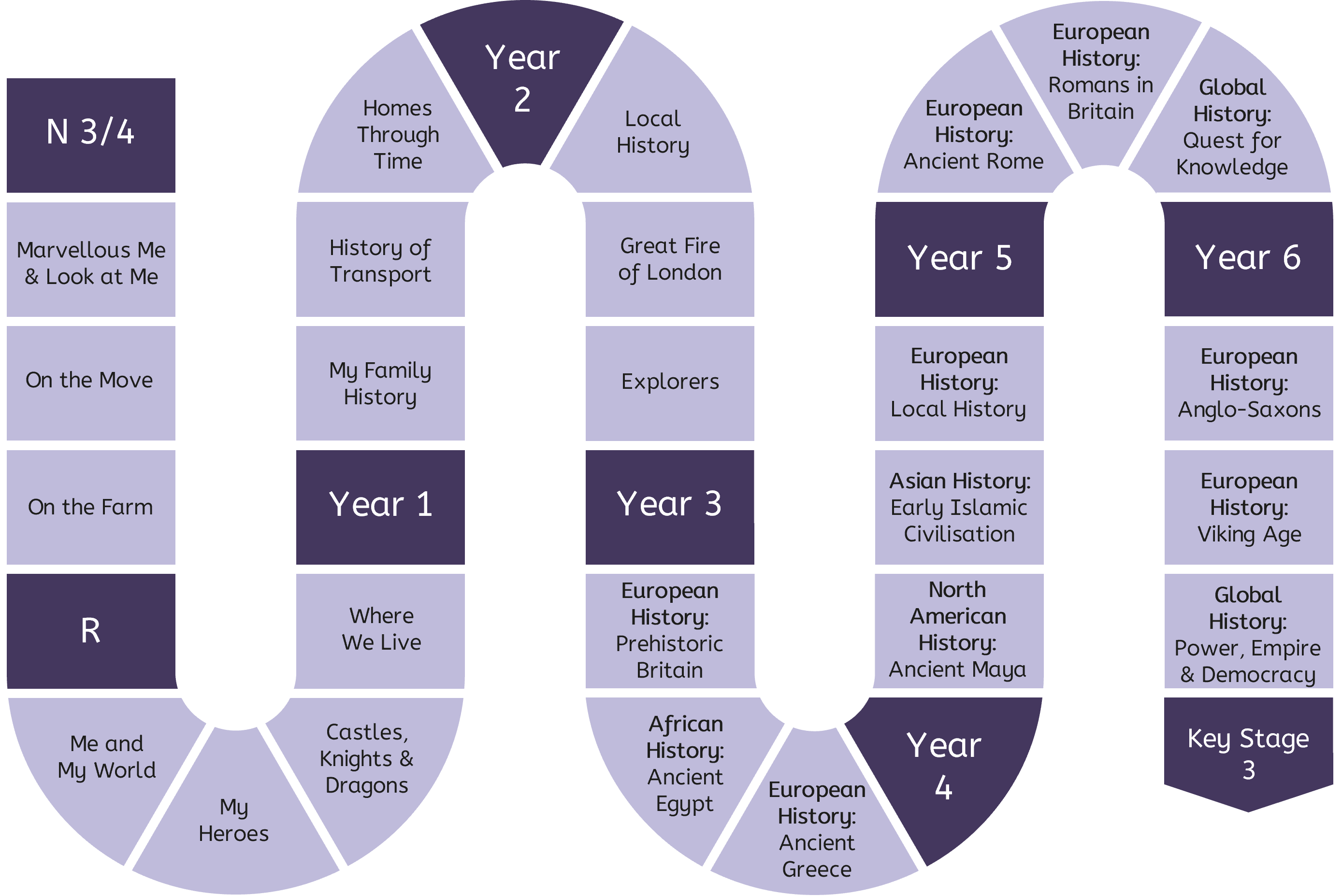 Similarity & Difference
In Understanding the World in particular, we explore the effects of pushing and pulling, and using forces to make things happen. In Personal, Social and Emotional Development, we start to explore the effects of our actions on other people.
Change & Continuity
Cause & Consequence
Evidence
Historians interpret primary and secondary sources and build arguments to explain the causes of events.
Chronology
Some things can have lots of causes.
We learn about facts of the Great Fire of London and identify, from this list, the many reasons as to why the fire burned for so long. (i.e. ‘the houses were built close together’ is one part of the answer to the question, but ‘the fire started in Pudding Lane’ is not). We also discuss and start to rank the identified reasons as to which one had the most impact.
Causes can be long-term conditions or short-term triggers.
We consider the reasons why the Great Fire of London burned for so long, and decide if they are long-term conditions (e.g. houses being built close together) or short-term triggers (e.g. the strong wind that blew on the day, which spread the fire quickly).
Some things have lots of causes that are connected in some way.
We consider the reasons why the Egyptian pharaoh was so powerful and how they are connected and can be mutually supportive (e.g. they were often viewed as warrior kings who conquered other places, and this brought new wealth which was another reason as to why the pharaoh was powerful).
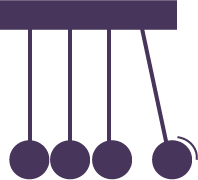 Vertical Concepts
Power, Empire & Democracy
Progression in the History Curriculum
Quest for Knowledge
Community & Family
History is the study of humans who lived in the past. We can identify whether an image shows something that historians might study.
Historians learn about the past by interpreting sources.
Sources can be written, video/audio, images, artefacts or oral history We use a range of sources – including artefacts, images, oral history and some written text – to compare the past with the present.
Primary sources are sources that were created by someone who experience the event firsthand. Secondary sources are written about primary sources. 
We use primary sources (e.g. photographs taken in the past) and secondary sources (e.g. leaflets about the history of our local area) to learn about our community in the past.
Disciplinary Knowledge
Historical Significance
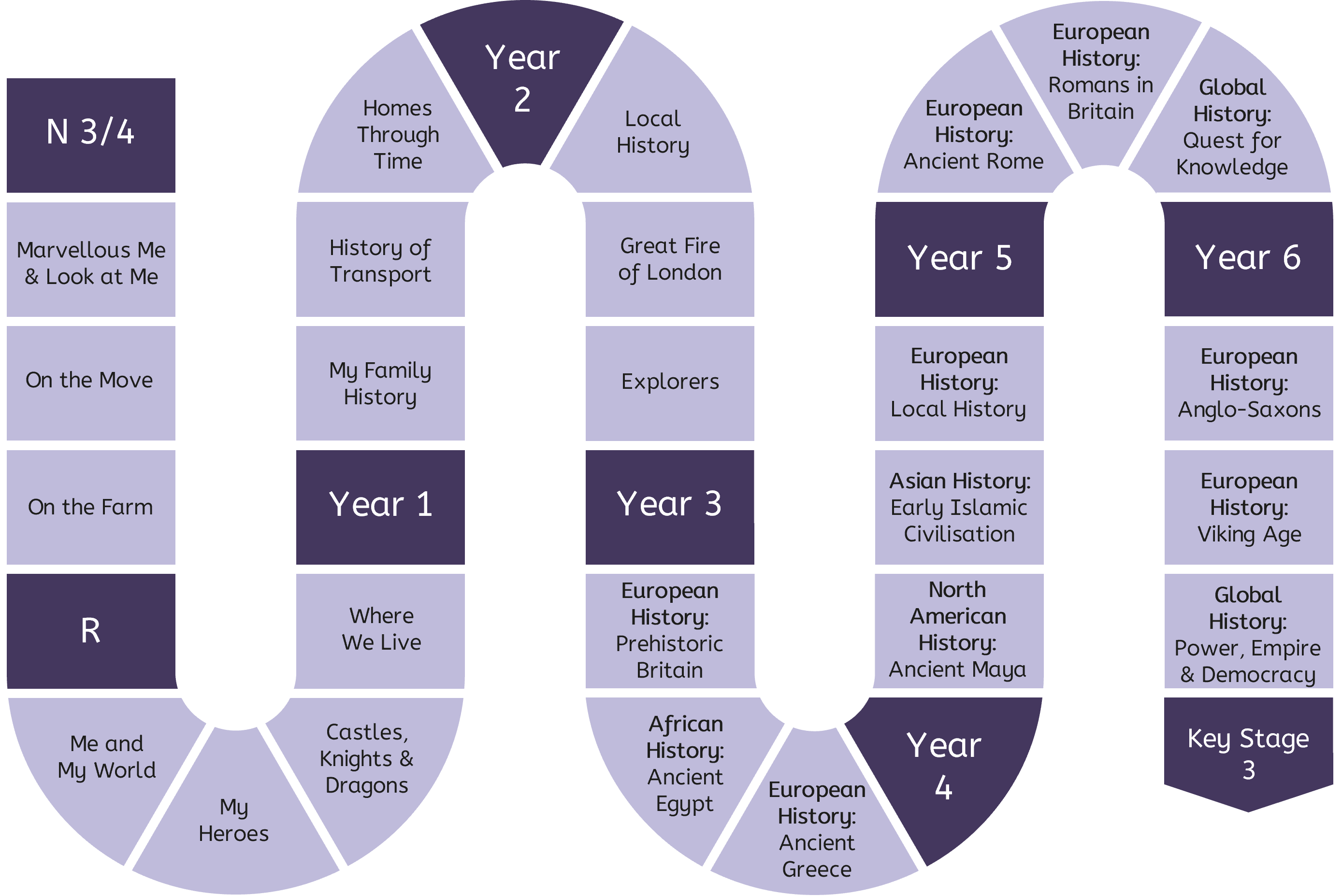 Historians need to cross-reference sources in order to build confidence in what they say.
We cross-reference two written sources as well as archaeological evidence and use these to say whether or not farming was taking place in Britain before the Romans’ arrival.
Similarity & Difference
Change & Continuity
Cause & Consequence
We can look at images and photographs to see how life was different in the past.
We look at photographs and images of castles and monarchs from the past and the present.
Archaeologists follow a very similar process to scientists.
We learn about Sutton Hoo and how archaeologists went about their investigation.
Evidence
Local history archives can be an invaluable source of information for historians.
We use sources in our local area as part of our local history project.
Chronology
Political maps change over time.
We learn about how the size and boundaries of the early Islamic civilisation changed over time, as the caliph lost or gained lands.
There are limits to what historians can learn from a collection of sources. We talk about why historians can never truly know what prehistoric Britons believed, even when using artefacts and ecofacts.
Archaeology is the branch of history that deals with remains of human life.
Archaeologists study artefacts, ecofacts and features. We consider how historians know about what life was like in prehistoric Britain, and about the artefacts, ecofacts and features they use.
Sources do not provide an objective account of what happened in history; historians need to consider the author and purpose and analyse it critically.
We consider an ancient Egypt relief depicting events of a battel, and an inscription in a pharaoh’s tomb. We consider the audience and purpose and talk about why we cannot take these sources as factual recordings.
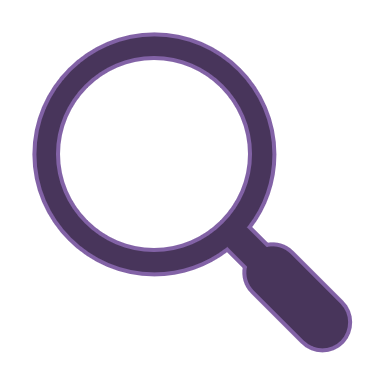 Vertical Concepts
Power, Empire & Democracy
Progression in the History Curriculum
Quest for Knowledge
Community & Family
We recognise historical periods or events using arrows on a blank timeline.
We place a small selection of sources in order, from most to least recent.
Disciplinary Knowledge
We decide whether a source shows life in a more or less recent time than another.
We put events from our daily routine in the order in which they usually happen.
We decide whether a source shows life in the past or present.
Now we are secure in negative numbers in mathematics, we can use AD (CE) and BC (BCE) accurately.
Historical Significance
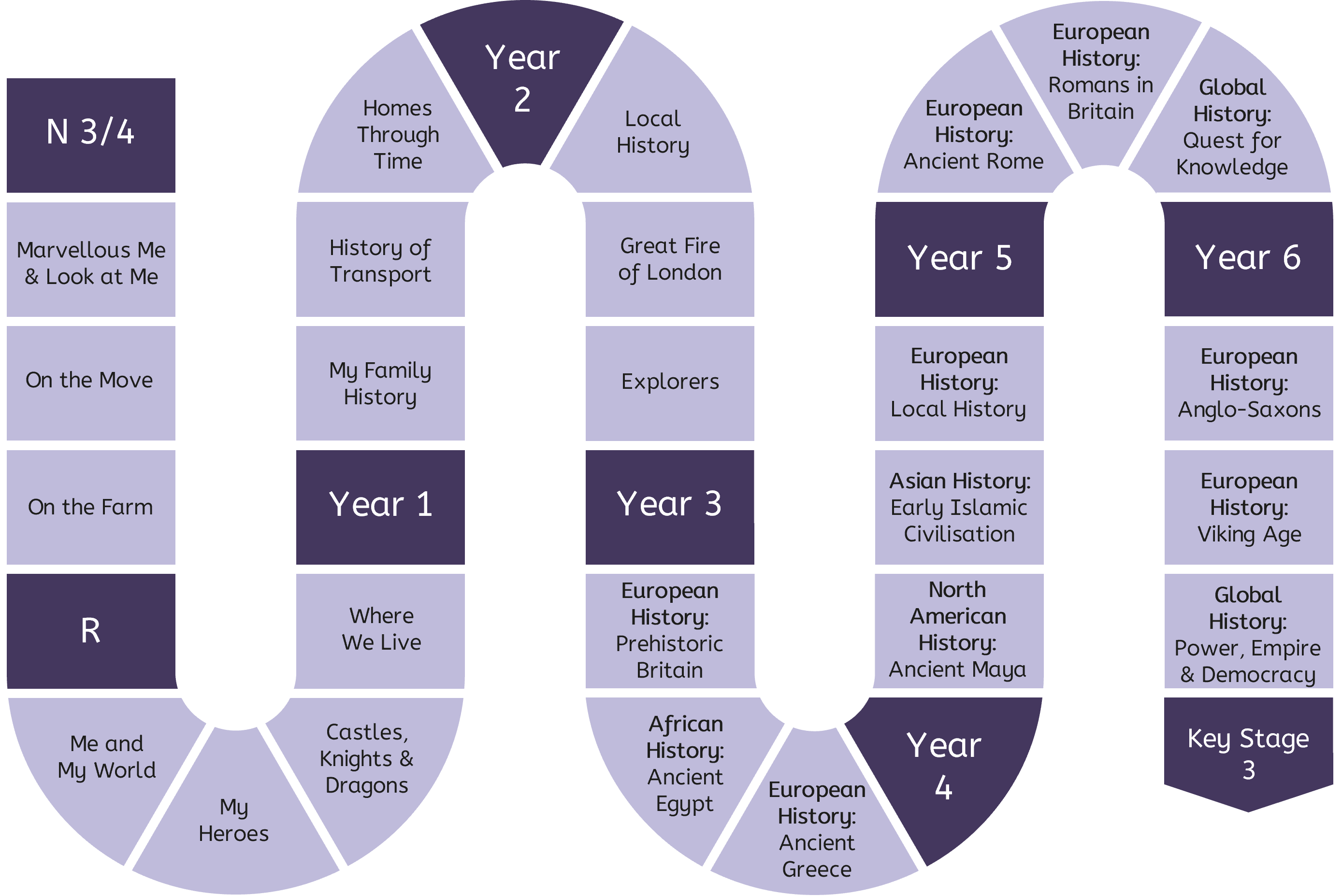 Similarity & Difference
We add ‘millennium’ to our vocabulary of a way of describing time.
Change & Continuity
Cause & Consequence
We give our age as a number of years.
Evidence
We use key dates to compare the timing of two events, considering how closely together or far apart they occurred.
Chronology
We use vocabulary like, ‘now’, ‘then’, ‘before’, ‘after’ and ‘a long time ago’.
We describe historical periods and time using dates [AD only] and as a given number of years ago (up to 1000, as per mathematics knowledge). 
We place dates (AD only) on a timeline.
We convert between a year and a century.
We use vocabulary like ‘decade’ and ‘century’.
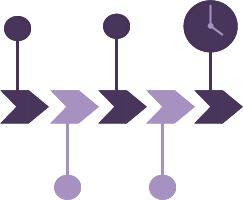 History in the Local Context
Schools should adapt the History Curriculum to reflect your local context. This should include:
Planning specific units where local history can be explored in depth (Y2 Aut and Y4 Sum),
Weave relevant aspects of the local area into units (particularly British history units) where possible. The units where this could be done effectively include:
Year 1 Spring – History of Transport
Year 1 Summer – History of Homes
Year 3 Autumn – Prehistoric Britain
Year 5 Spring – Roman Britain
Year 6 Autumn – Anglo-Saxons
Year 6 Spring - Vikings
In Year 5 Quest for Knowledge and Year 6 Power, Empire and Democracy, make selections about content to reflect the demographics of your local area. For example, you may choose to focus on specific civilisations or issues to reflect the experiences and interests of your class.
Impact
Assessing impact is assessing how well pupils have learned the required knowledge from the implemented curriculum. It is not about lots of tests, or meticulously comparing pupils’ outcomes at the start and end of each unit.
If pupils can keep up with a well-sequenced curriculum that has progression built in, they are making progress!

The United Curriculum has this progression built in, and so teachers and subject leads just need to be confident that pupils are keeping up with it.

This can be done through:
Formative assessment in lessons
There are opportunities for formative assessment in the lesson slides provided, and teachers should continually adapt their lesson delivery to address misconceptions and ensure that pupils are keeping up with the content.
Low-stakes summative assessment
A post-learning quiz is provided for every unit. These questions usually take the form of multiple-choice questions, and aim to assess whether pupils have learned the core knowledge for that unit. These should also be used formatively, and teachers should plan to fill gaps and address misconceptions before moving on.
Books and pupil-conferencing
Talking to pupils about their books allows you to assess how much of the curriculum content is secure. These conversations are used most effectively to determine whether pupils have a good understanding of the vertical concepts, and if they can link recently taught content to learning from previous units. (They should not be used to assess whether pupils can recall information, as low-stakes quizzes can gather this information more efficiently).